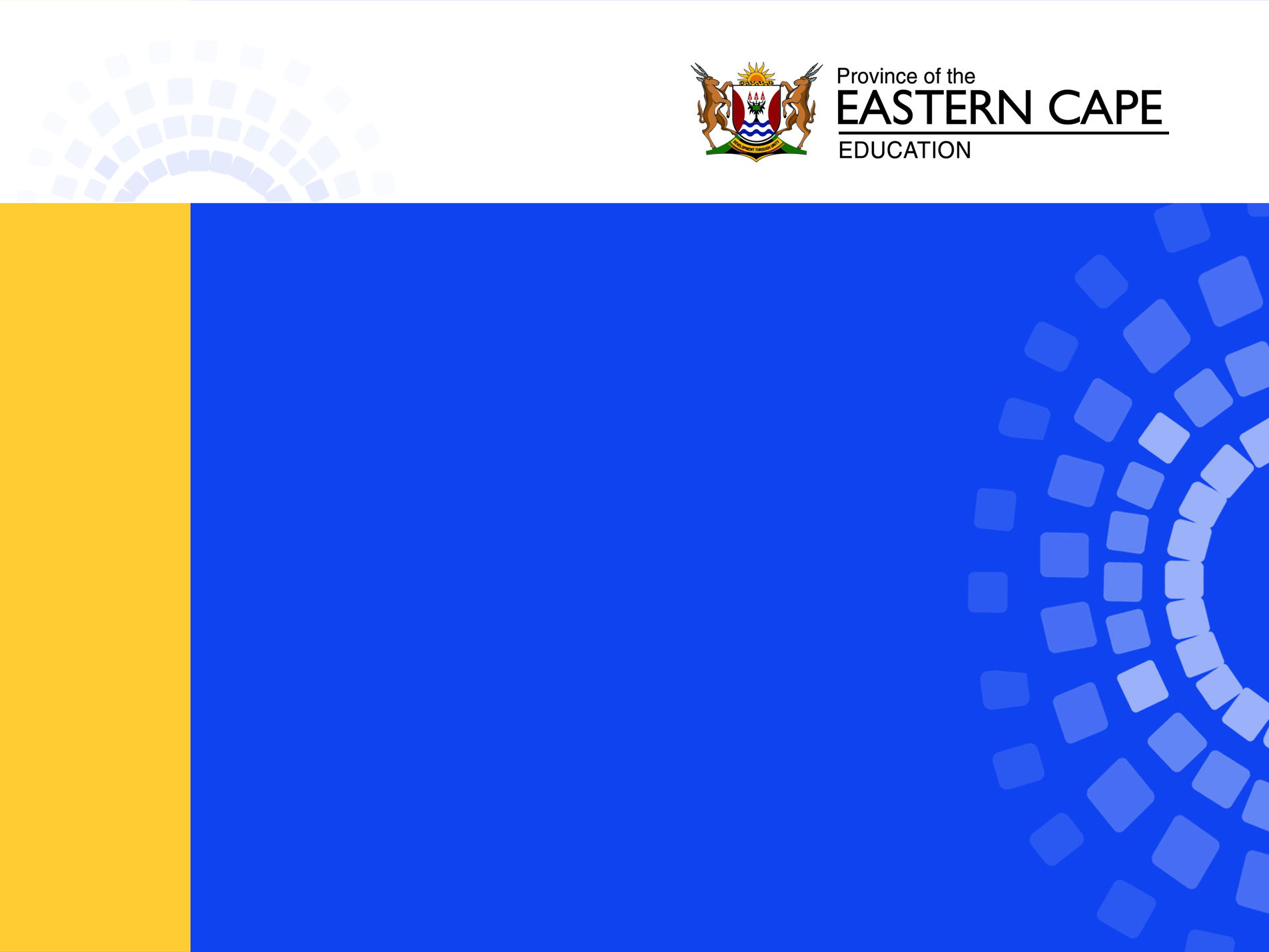 Life at the Molecular Cellular and Tissue Level
TOPIC: ANIMAL TISSUES - EPITHELIAL, MUSCLE & NERVE TISSUES
PRESENTER: MS Z. SANDA
LIFE SCIENCES PLANNER (EC)
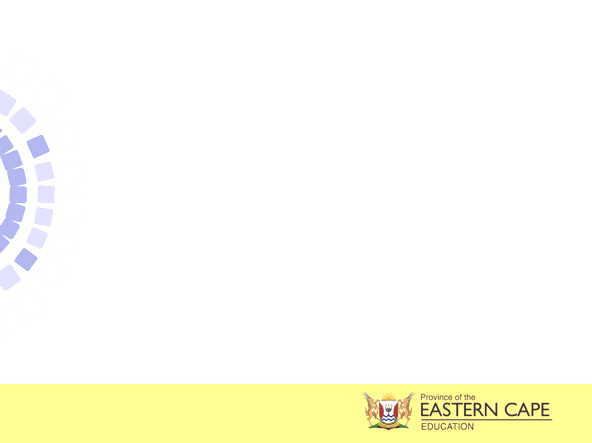 CAPS DOCUMENT: PG. 28
WILL NOT BE COVERED IN 2020 DUE TO COVID-19
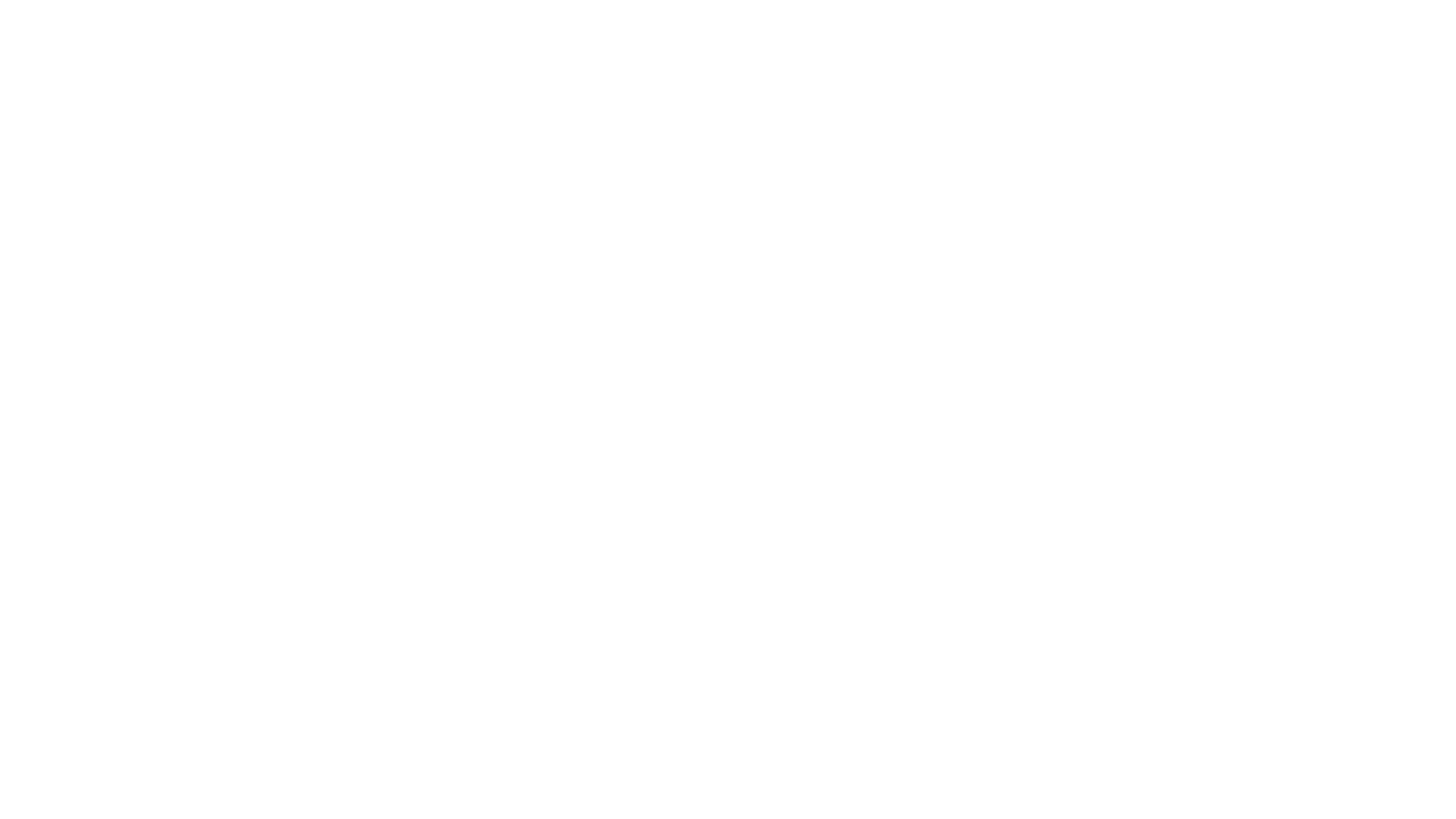 What is a Tissue?
A tissue is as a group of cells that have the same structure that work together to carry out the same function
 Two or more tissues organized to carry out a particular function form organs and groups of organs with related functions make up the different organ systems.
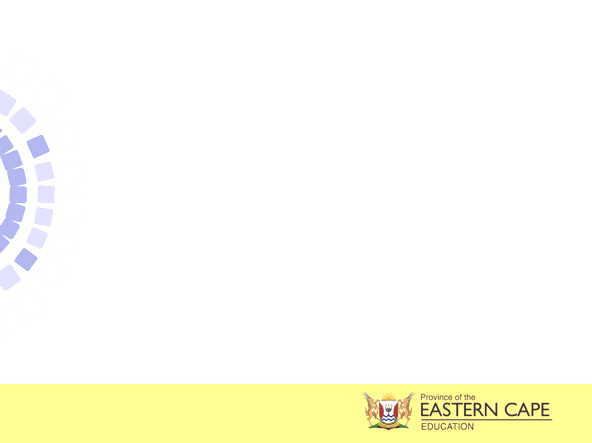 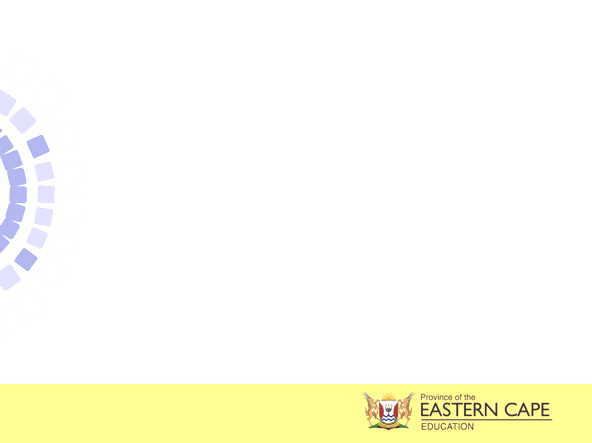 Levels of Organization in the Human Body
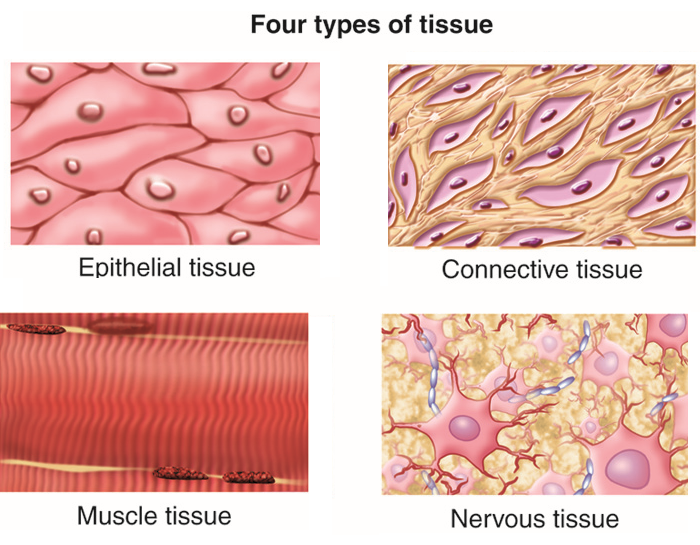 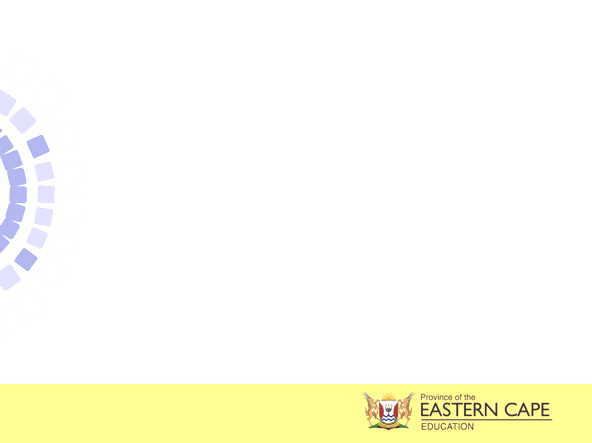 Types of Animal  Tissues
Most animal bodies are made up of four different types of tissue:
1. Epithelial tissue
2. Connective tissue
3. Muscle tissue
4. Nervous tissue
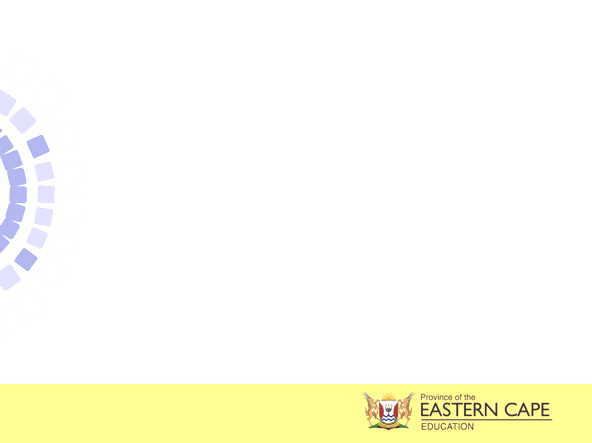 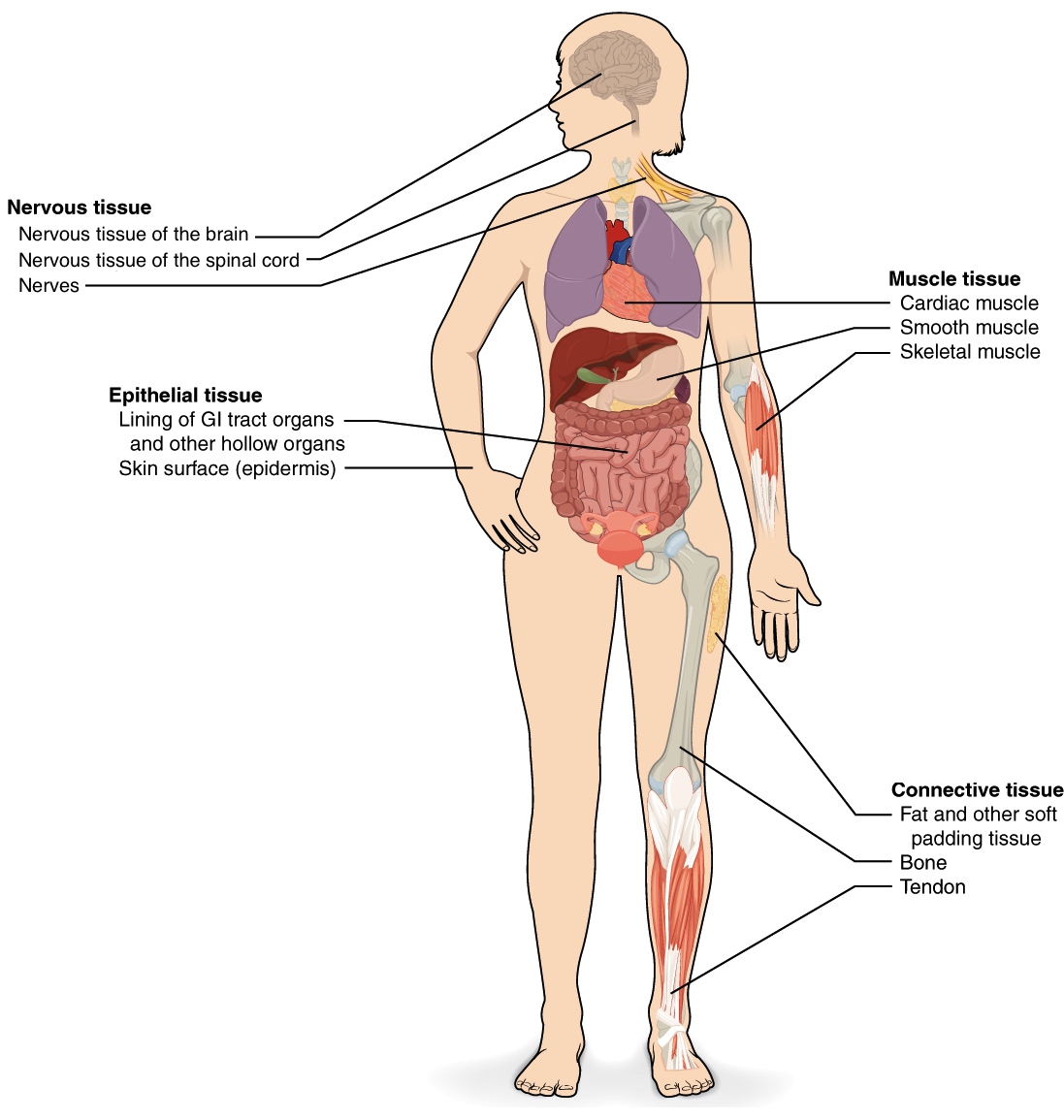 FOUR TYPES OF ANIMAL TISSUES
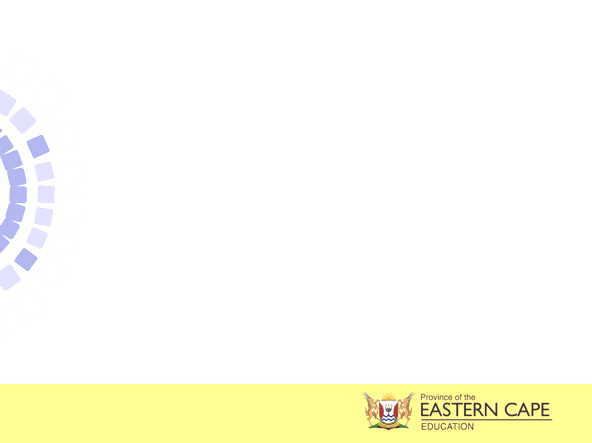 Epithelial Tissue
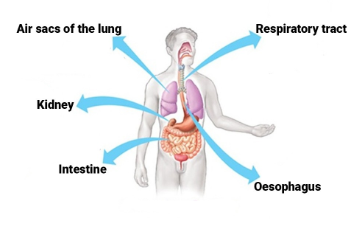 Forms the outer layer of the body and also lines many of the body cavities where it has a protective function.
 The tissue has tightly-joined, closely-packed cells. 
Epithelial cells protect against mechanical injury, invasive microorganisms, and fluid loss and also provides surface for absorption, excretion and transport of molecules
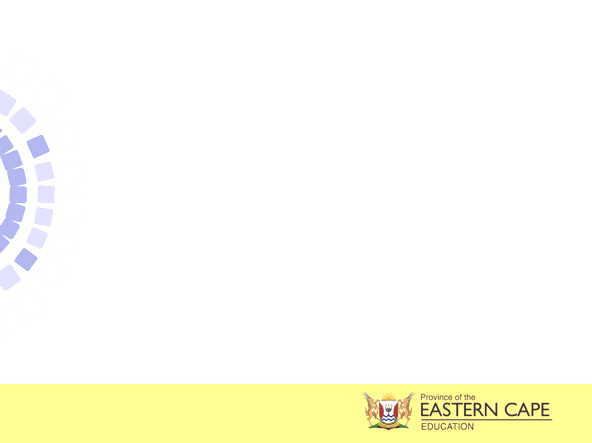 Classification of Epithelial Tissues
Epithelial tissues can be classified based on the number of cell layers and the shape of cells
On the basis of the number of cell layers we have:
Simple epithelium – made up of a single layer of cells
Compound epithelium  - has many layers of cells
Simple Epithelial Tissues
There are 5 types of simple epithelial tissues but we will look at 4 of these:
Squamous
Cuboidal
Columnar
Ciliated
(Pseudostratified)
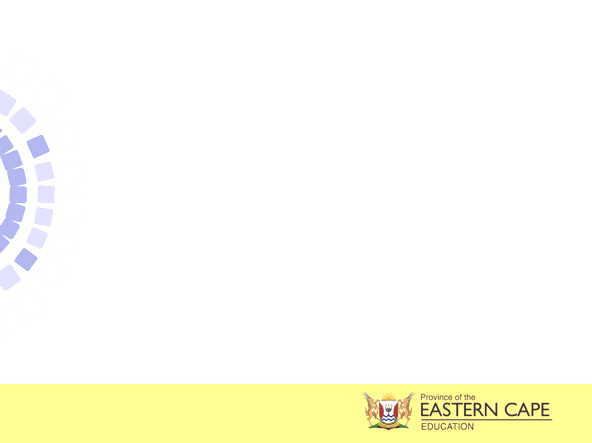 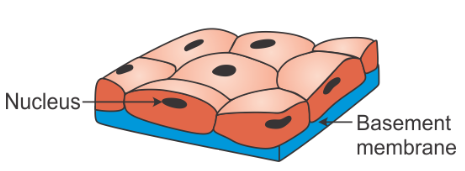 Squamous Epithelium
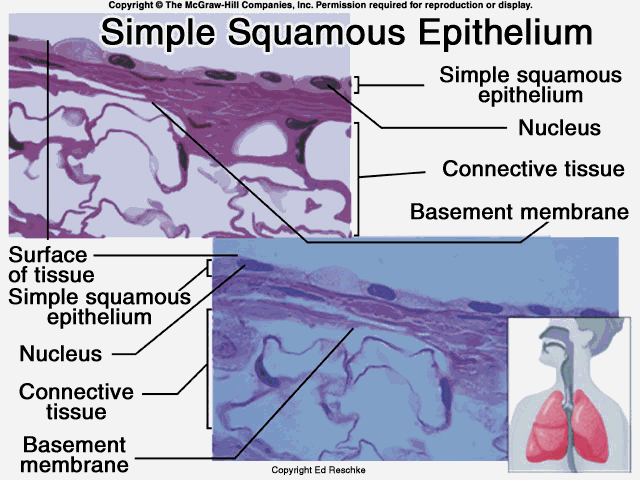 LOCATION: Lines the mouth ,alveoli in the lungs, blood vessels
STRUCTURE:  Thin, large flat cells which are closely packed cells and have elliptical nuclei located mostly  at the centre of the cell
FUNCTION: Lines surfaces, protection and allows certain substances to pass through
Cuboidal Epithelium
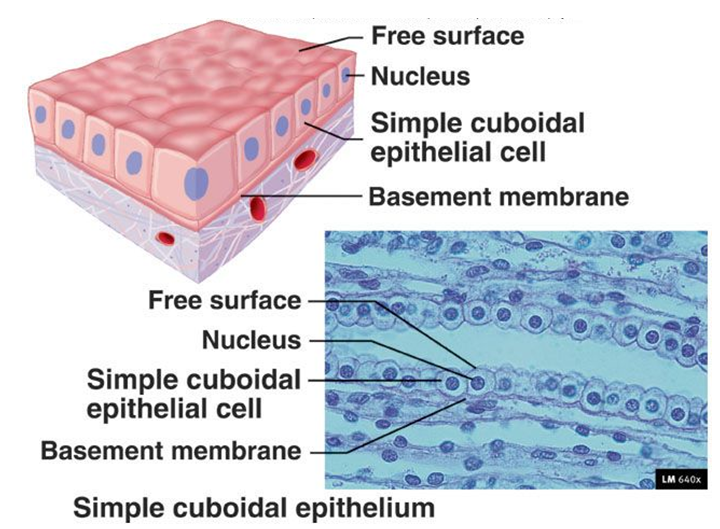 LOCATION: Kidney tubules or glands (regions of the body responsible for excretion).
STRUCTURE: Cells are cuboidal in shape with rounded nuclei lying in the centre of the cell
FUNCTION: Secretion and transportation in glands, reabsorption and excretion.
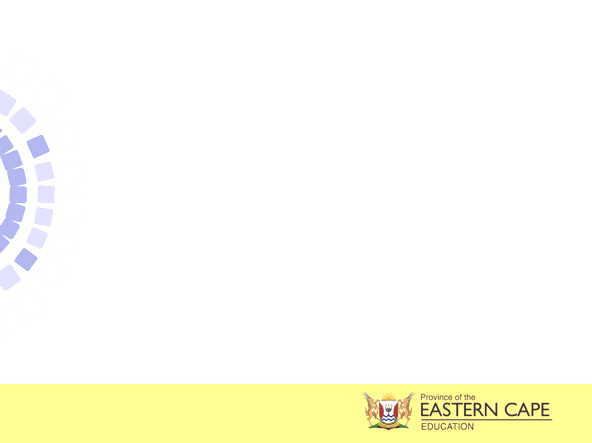 Columnar Epithelium
LOCATION: Digestive tract e.g. stomach, intestines and gall bladder, reproductive organs
STRUCTURE: Cylindrical cells lying side by side with slightly elongated nuclei located at the base of the cells. Sometimes glands e.g. goblet cells are found in columnar epithelium forming glandular epithelium 
FUNCTION: Provides support to other cell types. Absorbs food, water and minerals. Contains goblet cells to secrete mucous
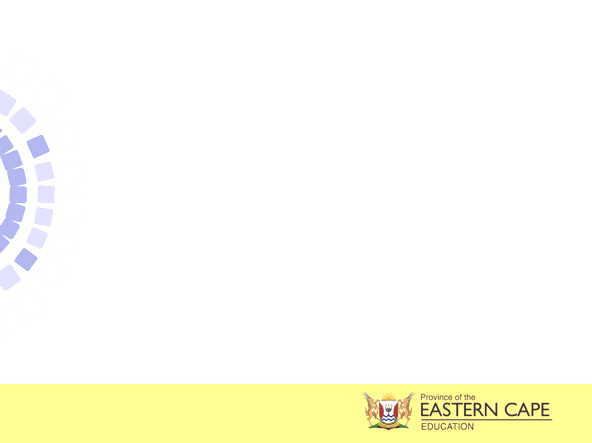 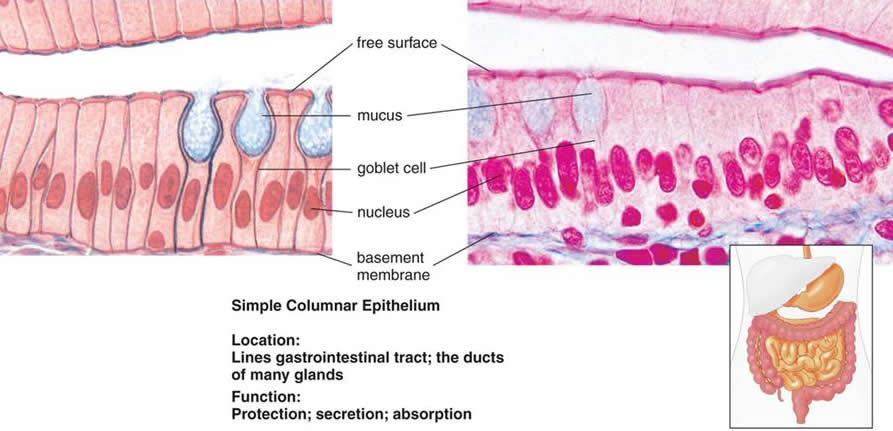 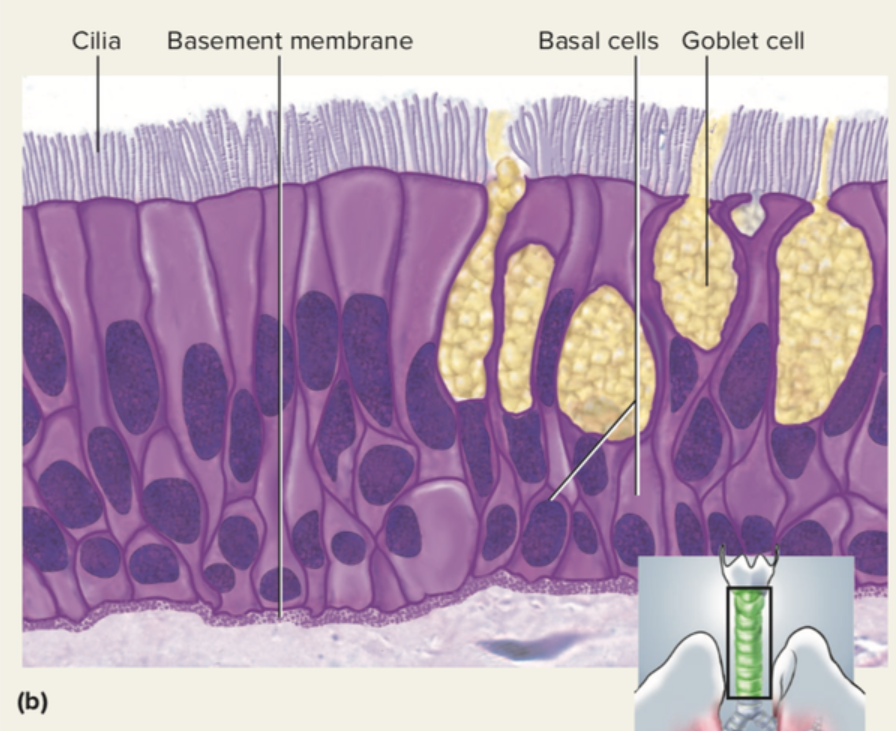 Ciliated Epithelium
LOCATION: Trachea and bronchi of the respiratory system and in the fallopian tubes of the female reproductive tract 
STRUCTURE: Ciliated columnar epithelium contain little finger-like projections called cilia. 
FUNCTION: Mucous from goblet cells traps dust. Beating cilia drives out the mucous with the dust. Sense organs – helps detect stimuli
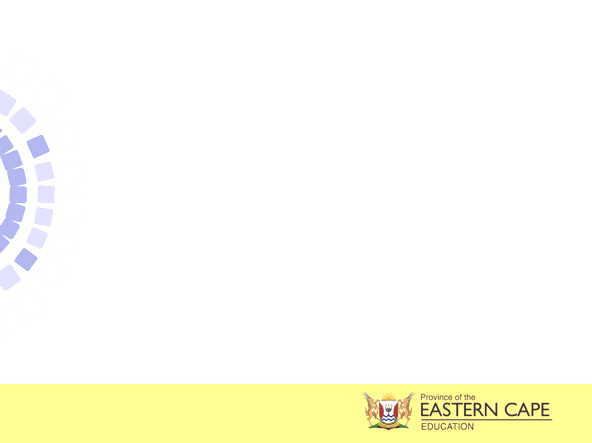 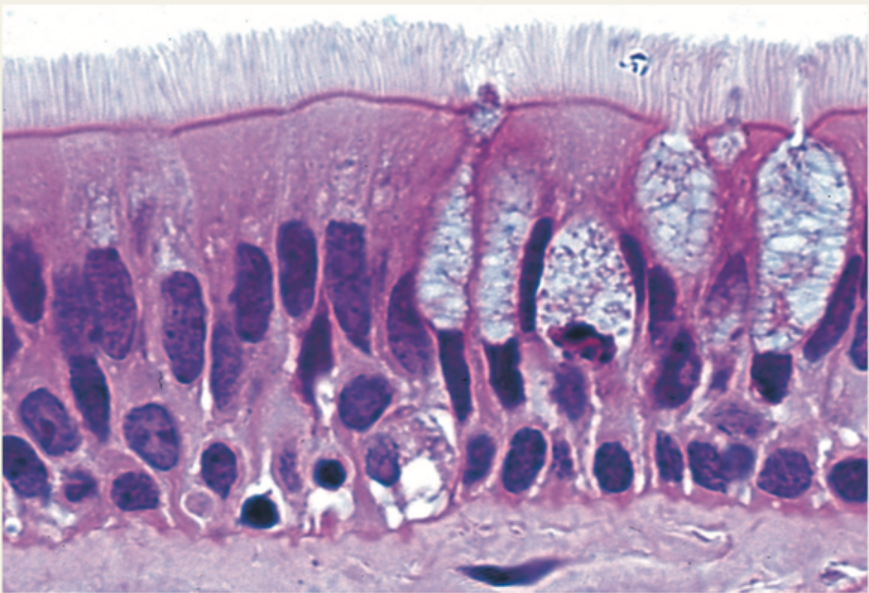 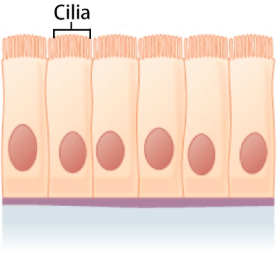 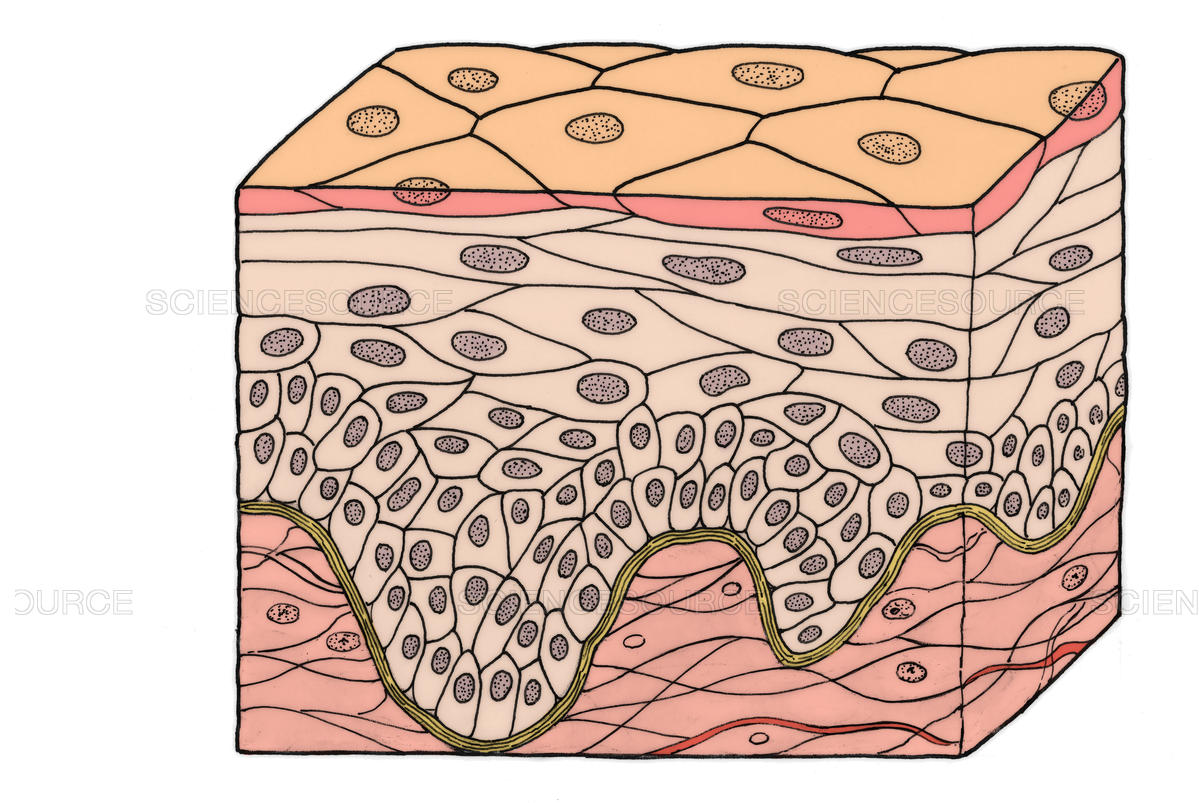 COMPOUND EPITHELIUM
cc
Compound epithelium is made up of many layers of cells
An example is Stratified Epithelium  which is made up several layers of epithelial cells of the same shape or different shape 
It is found lining the skin.
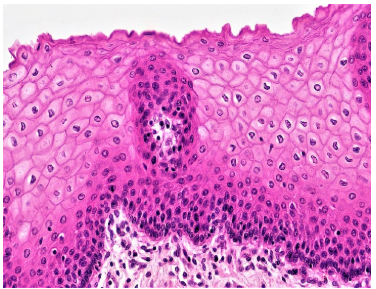 Muscle Tissue
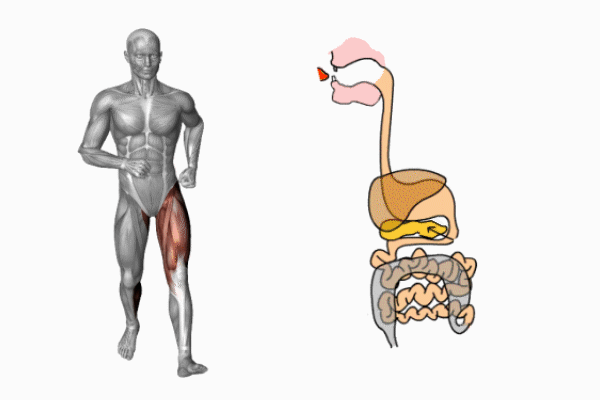 Enables various forms of movement, both voluntary and involuntary.
Voluntary movement means it is consciously  controlled by one’s will whereas involuntary means it occurs automatically without control of one’s will
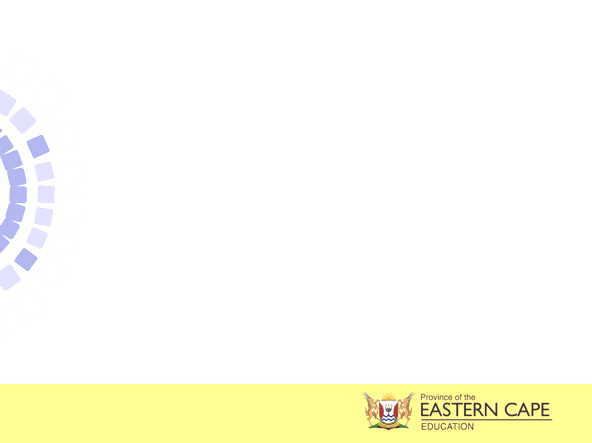 Peristalsis: 
Food movement through the  alimentary can- an involuntary movement
Walking:
 a voluntary movement
Types of Muscle Tissue
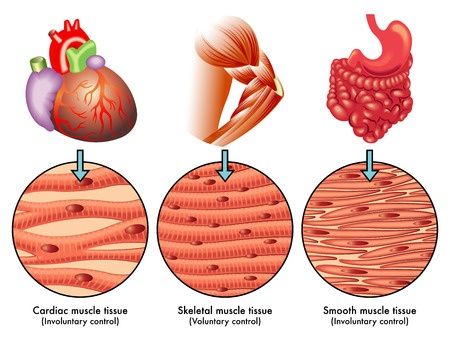 There are 3 types of Muscle Tissue:
 Skeletal Muscle 
Smooth Muscle
Cardiac Muscle
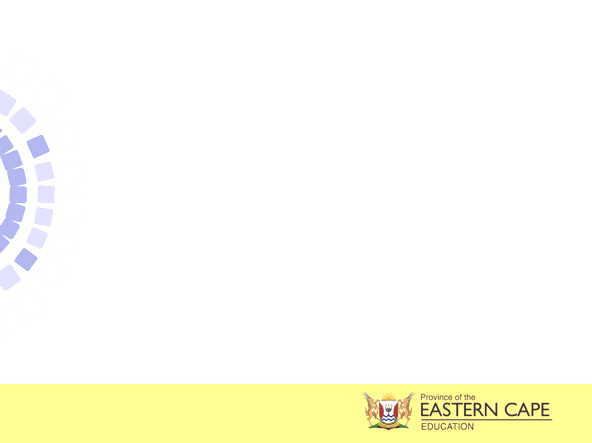 Skeletal muscle
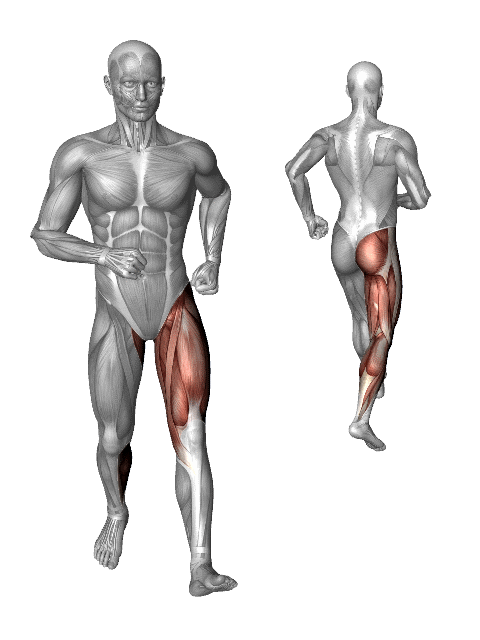 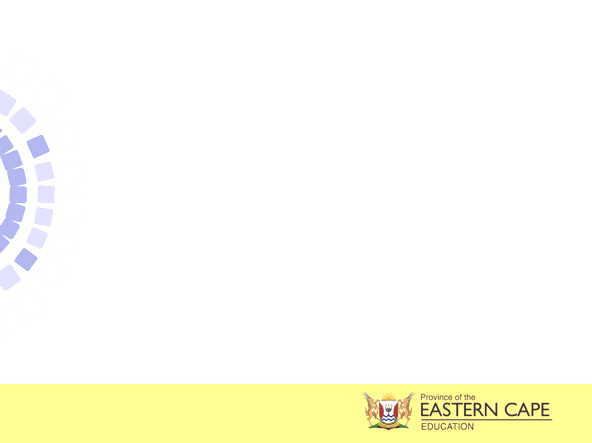 is a voluntary muscle. 
It is striated in appearance.  
has regularly arranged bundles. 
is anchored by tendons and is used to effect skeletal muscle movement such as locomotion and maintain posture. 
The muscles have a reflex action but can also respond to conscious control.
The voluntary movements are done with the help of skeletal muscles
Skeletal Muscle
Smooth Muscle
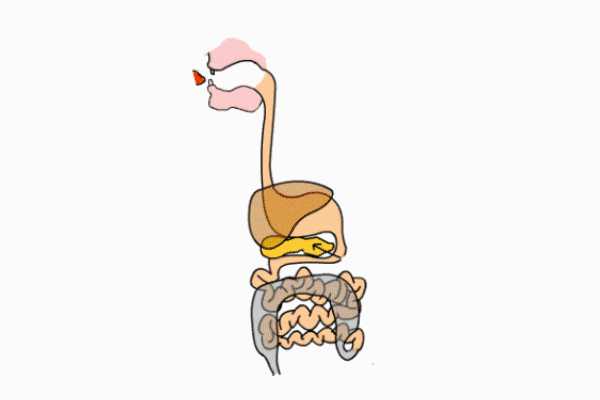 is an involuntary, non-striated muscle with tapered ends. It is found within the walls of blood vessels such as arteries and veins. 
Smooth muscle is also found in the digestive system, urinary tract and in the trachea. 
It is responsible for involuntary rhythmic contractions of peristalsis required for moving food down the alimentary canal, and for the dilation and constriction of blood vessels to control blood pressure
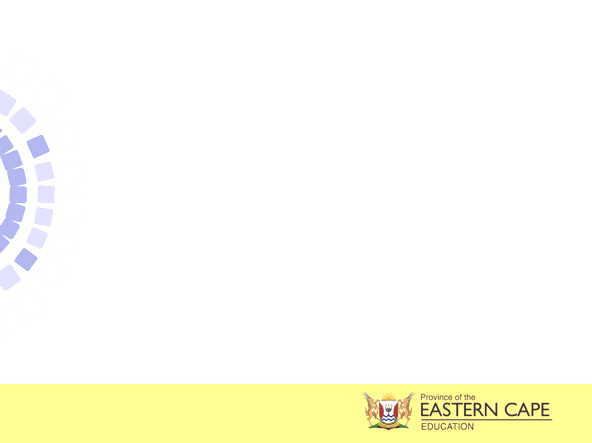 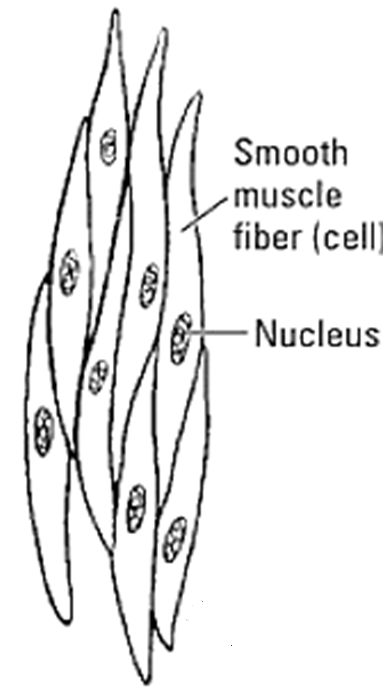 Smooth Muscle
Cardiac Muscle
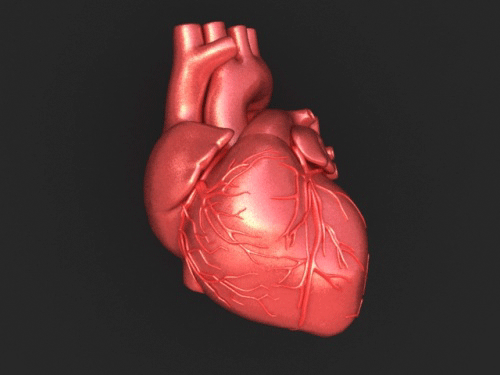 is the major tissue making up the heart.
It is an involuntary muscle that is striated in appearance. 
However, unlike skeletal muscle, cardiac muscle connects at branching, irregular angles.
The connected branches help with coordinated contractions of the heart
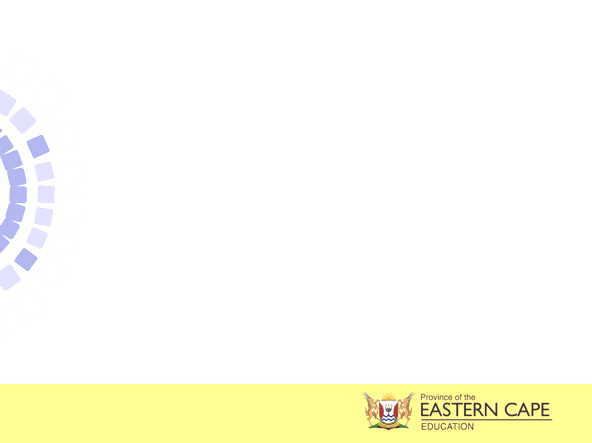 Involuntary movement of the heart is brought about by the cardiac muscle
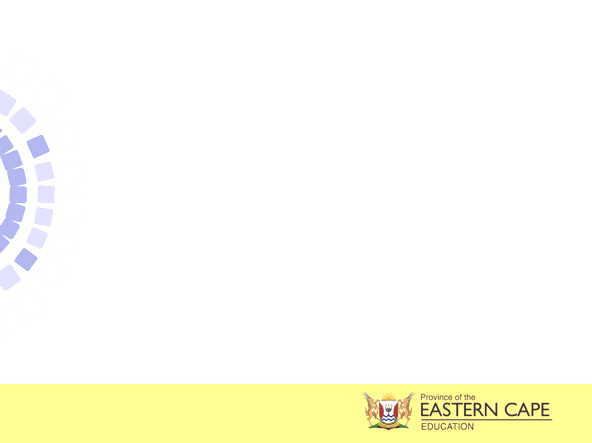 Cardiac Muscle
Nervous Tissue
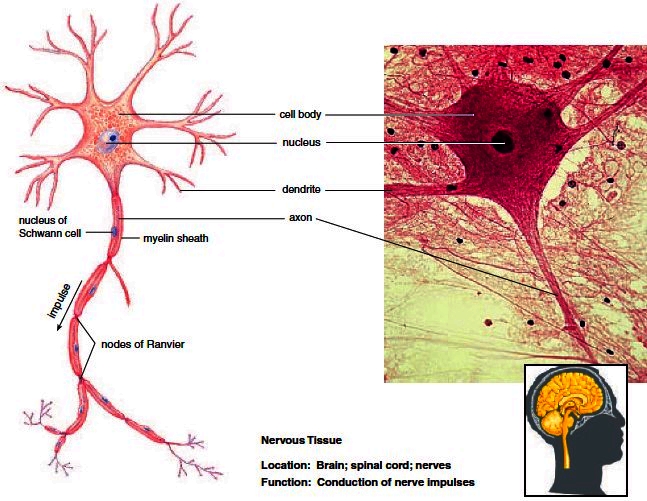 Is responsible for the carrying of electrical and chemical signals and impulses from the brain and central nervous system to the periphery, and vice versa. 
Nerves are made up of cells called neurons. 
Neurons can be classified by their function, structure or their special use.
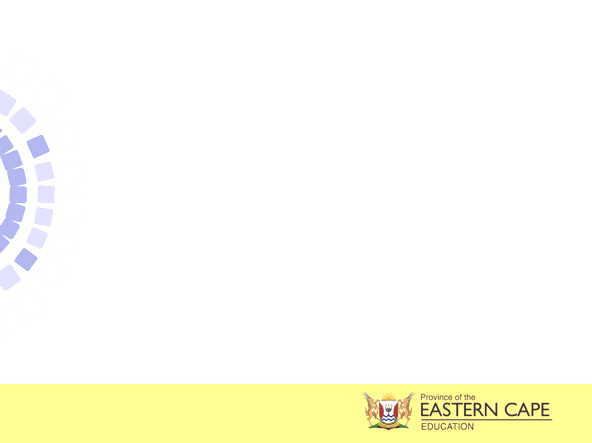 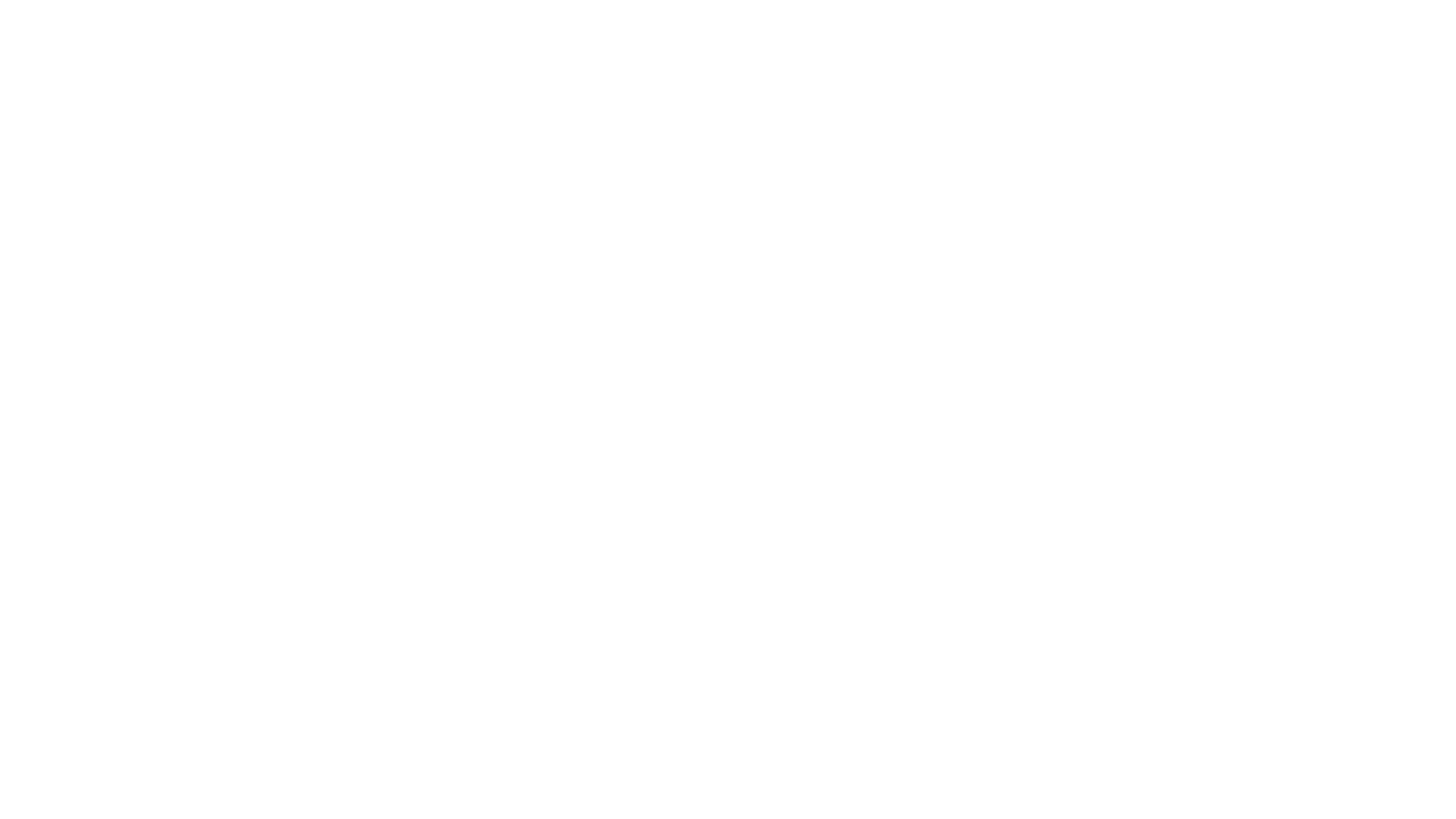 Types of Neurons
Sensory neurons carry impulses from the receptors to the central nervous system (CNS) 
Motor neurons carry impulses from the CNS to the muscle cells and glands, which are effectors. 
Connector Neurons: carry impulses to the motor neurons and connect neurons together.
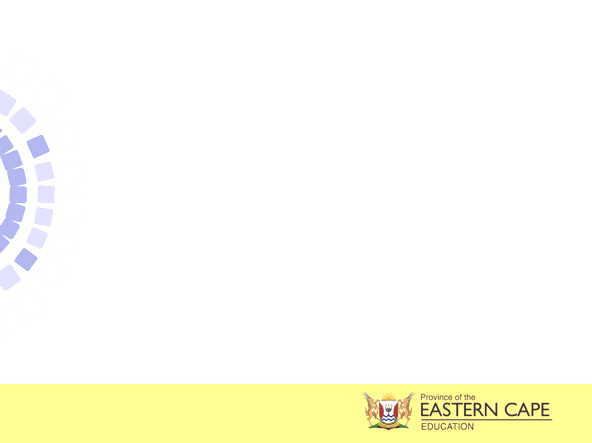 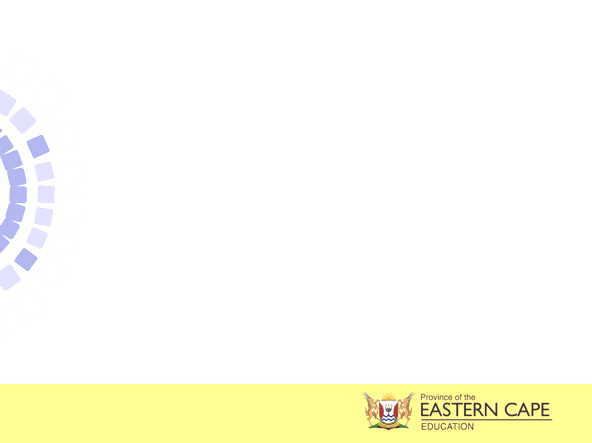 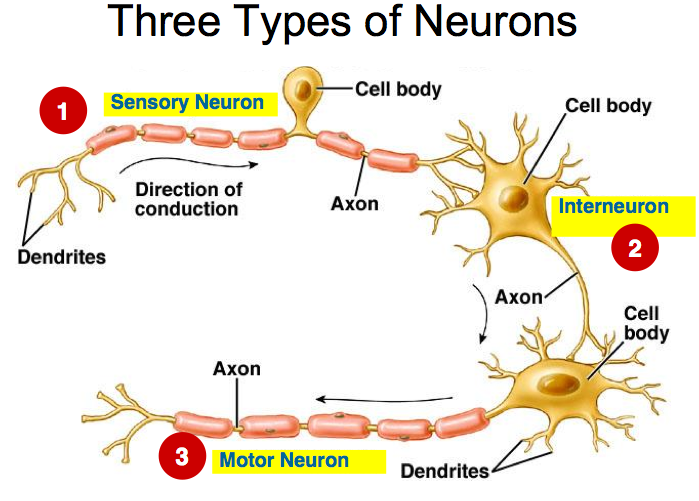 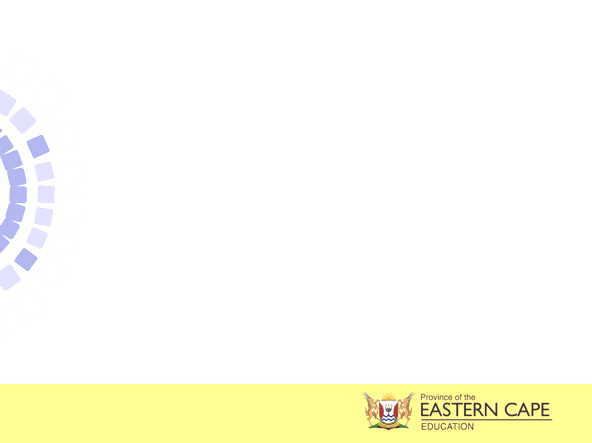 ACTIVITY
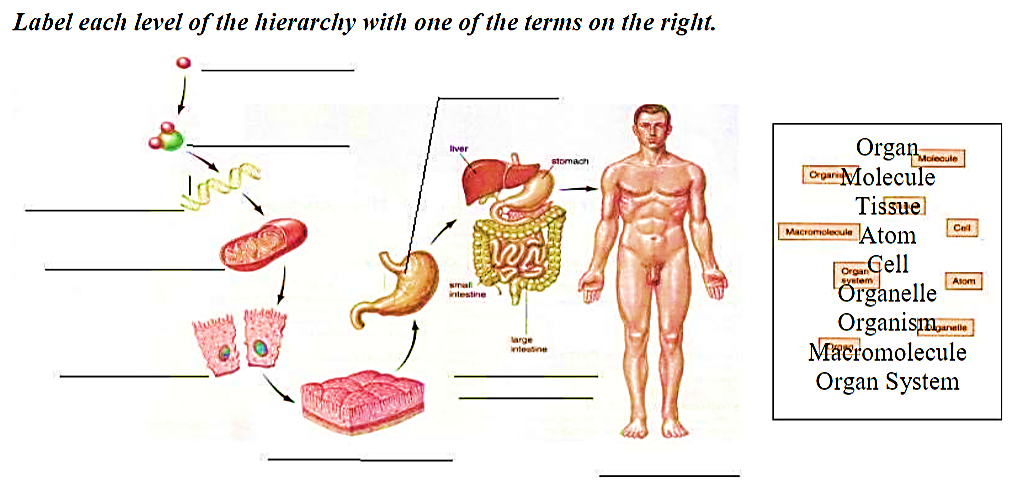 Atom
Organ
Molecule
Macromolecule
Organelle
Cell
Organ System
Tissue
Organism
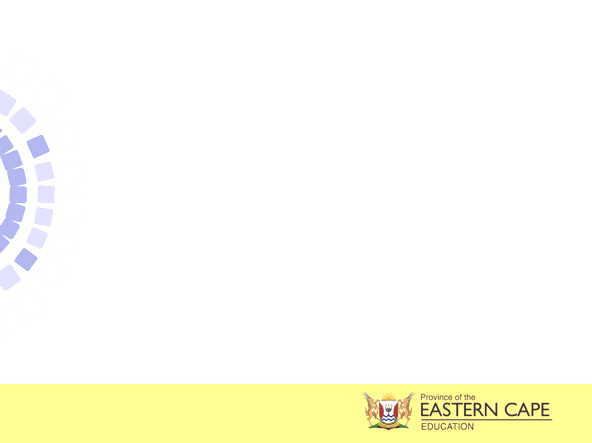 Muscle
Name the four major types of tissues in the human body labelled A-D in the diagram
Nervous
Epithelium
Connective
D
Name and describe the general function of each of the following tissues
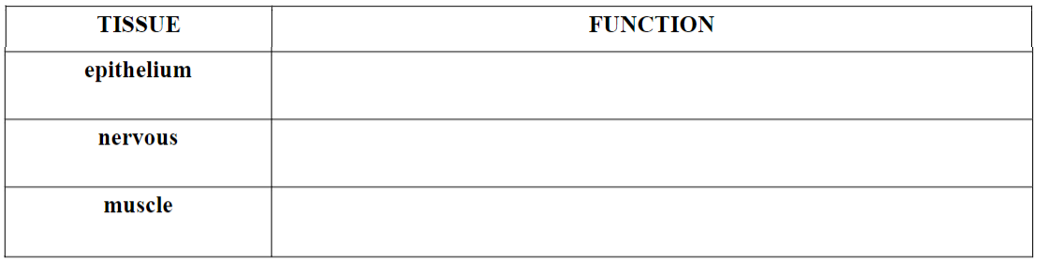 protect against mechanical injury, invasive microorganisms, and fluid loss and also provides surface for absorption, excretion and transport of molecules
Is responsible for the carrying of electrical and chemical signals and impulses from the brain and central nervous system to the periphery, and vice versa.
enables various forms of movement, both voluntary and involuntary
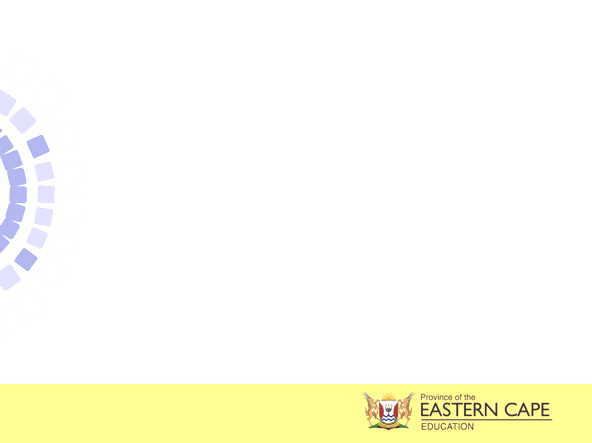 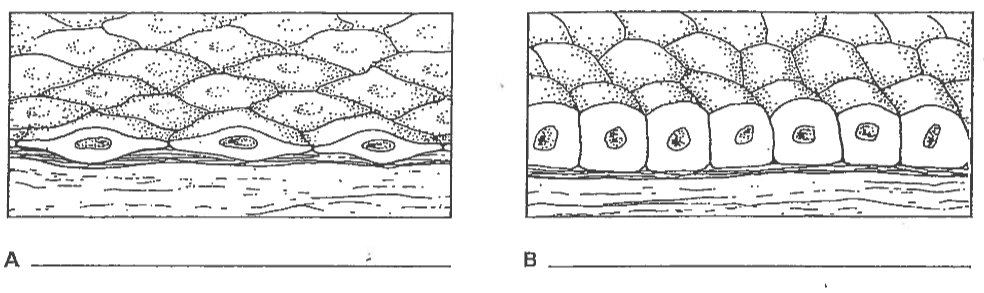 Identify tissues labelled A-D in the diagrams below
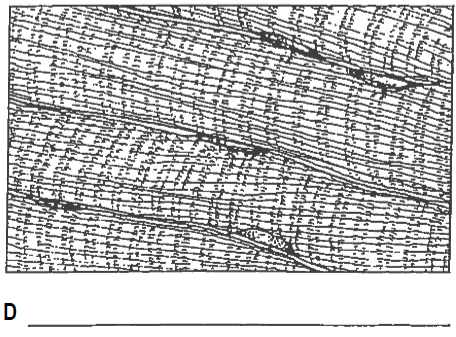 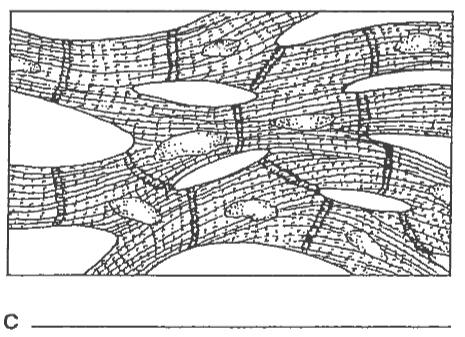 Squamous epithelium
Cuboidal epithelium
Skeletal Muscle
Cardiac Muscle